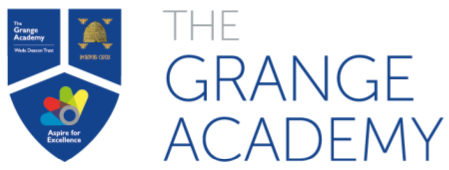 Art knowledge organiser Y3: painting and mixed media
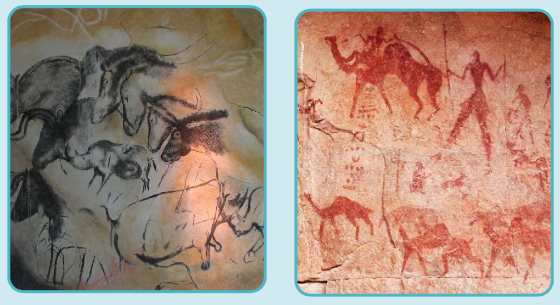 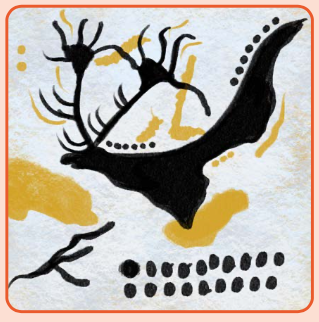 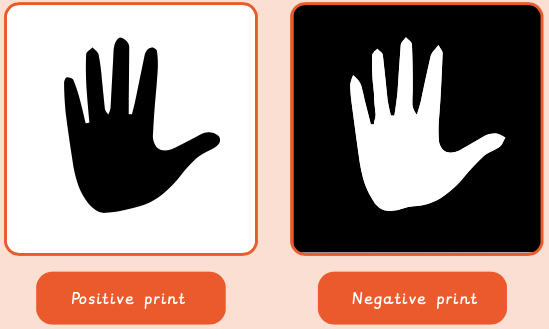 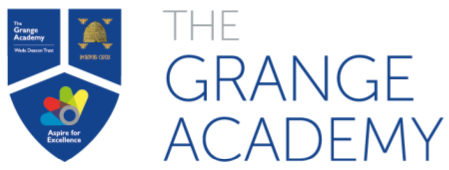 Art knowledge organiser Y3: craft and design
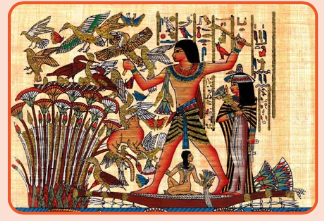 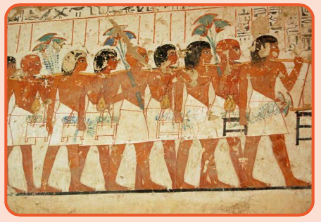 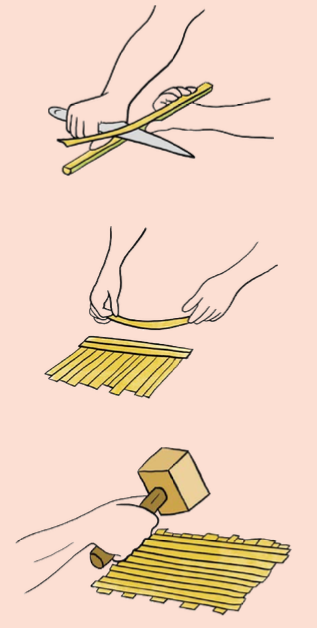 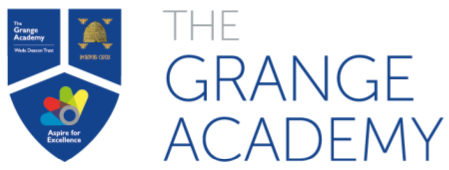 Art knowledge organiser Y3: drawing
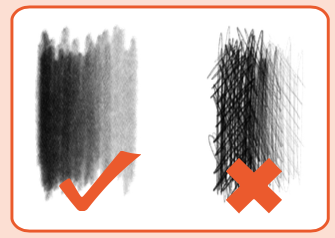 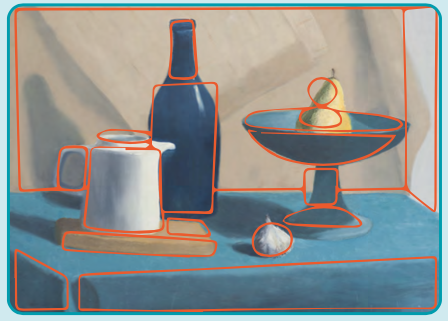 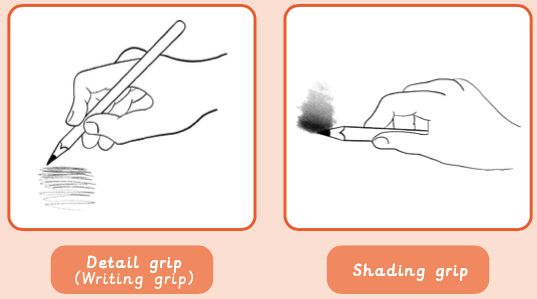